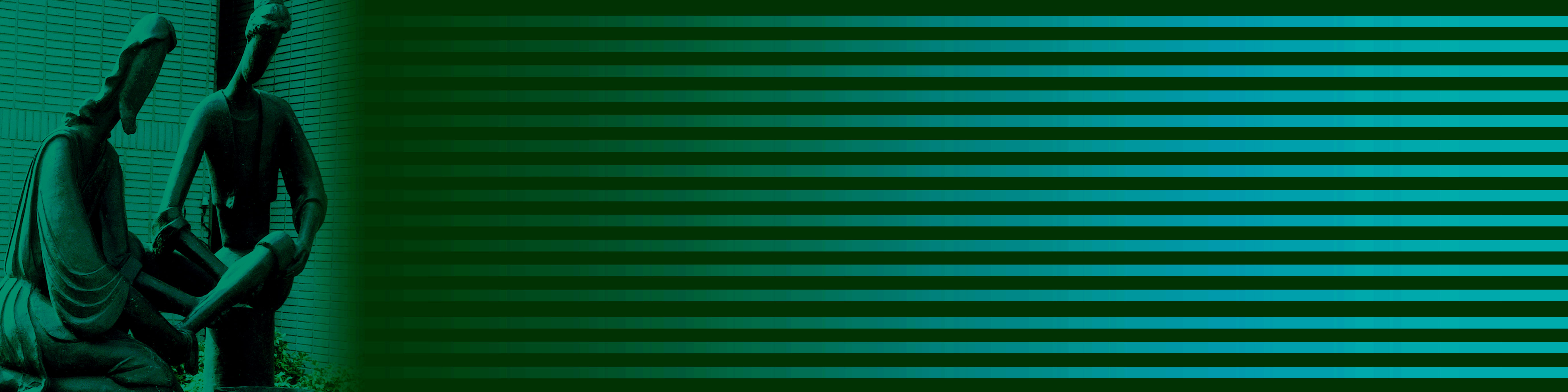 背景
執行方式
結果
結論
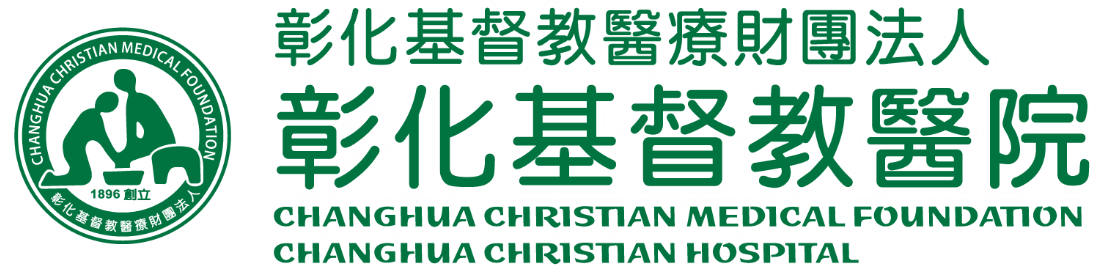